指针运算符和表达式
软件学院
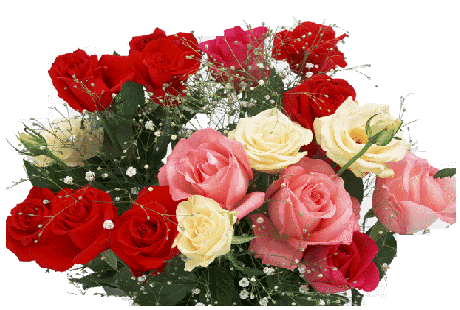 《指针运算符和表达式》提纲
一、教学目标
二、问题引导
三、指针运算符和表达式
四、基本使用
五、归纳与总结
一、教学目标
理解指针运算符和表达式
掌握指针运算符和表达式的使用
二、问题引导
问题1：我们学习了指针和指针变量，那该怎么操作它们？
三、指针运算符与指针表达式
指针运算符与指针表达式
&运算符   取址运算符        &m  变量m的地址
*运算符   间接访问运算符   *p    p所指向的变量
三、指针运算符与指针表达式
三、指针运算符与指针表达式
*号在C语言中有三种含义，
表示算术运算中的乘法
在变量声明中指针变量的修饰符
在表达式中的单目运算符
存储单元中的值的访问方式有两种。通过变量名称访问, 比如：
int a[10],i = 1;
printf( "%d”,a[i] );
     通过指针间接访问单元的值
四、基本使用
从键盘输入两个整数，用间接访问的形式由大到小的输出这两个数
#include <stdio.h>int main ( ){    int *p1,*p2,a,b,t;     scanf( "%d,%d" , &a , &b ) ;    p1=&a;     p2=&b;    if(*p1 <*p2 )    {        t = *p1; *p1 = *p2;  *p2 = t;     }     printf( "a=%d,b=%d\n" , a, b ) ;     printf( "*p1=%d, *p2b%d\n", *p1, *p2 );     return 0;}
8
四、基本使用
程序运行过程中，指针与所指的变量之间的关系
int *p1,*p2,a,b;
p1=&a; p2=&b;
scanf( "%d,%d", &a , &b )
9
9
五、归纳与小结
·指针运算符与表达式的基本含义
·指针运算符和表达式的基本使用
10
10
谢 谢 ！
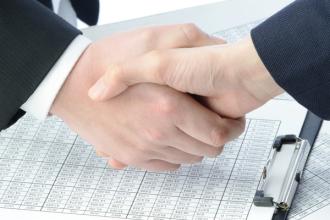